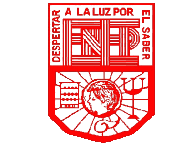 Escuela Normal de Educación Preescolar
Licenciatura en educación preescolar
Curso: Tutoría 
Nombre del trabajo: Mapa mental 
Docente: Karla Griselda García Pimentel
Alumna: Melanie Yazmin Varela Jaramillo
Grupo: 1 Sección: C
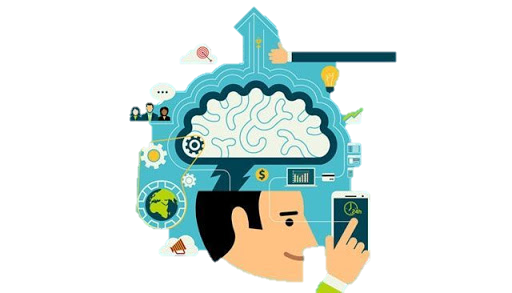 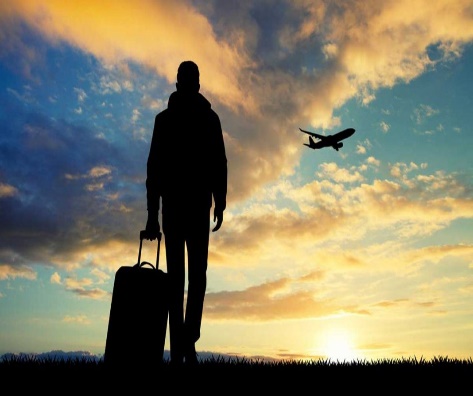 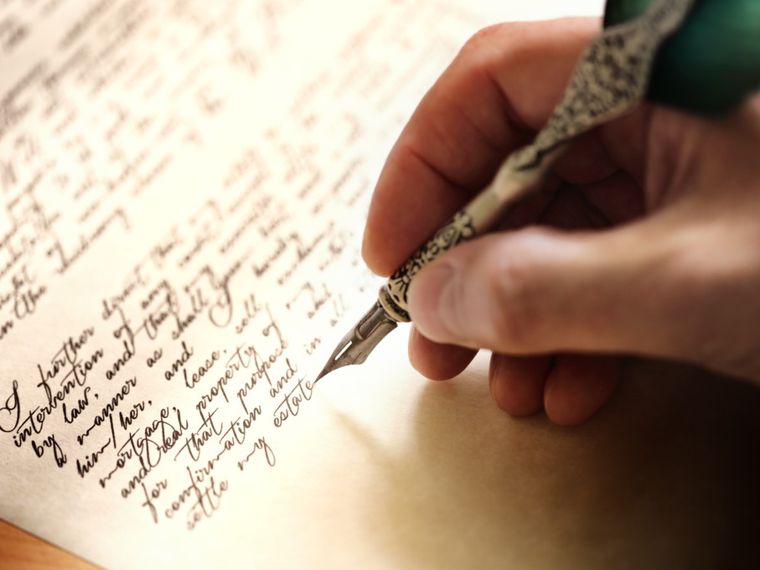 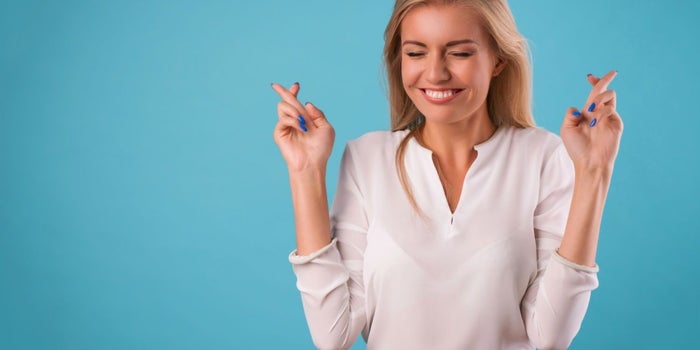 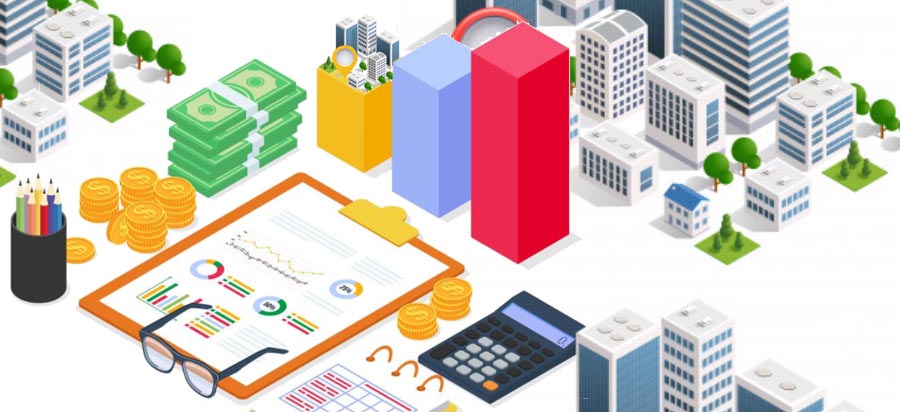 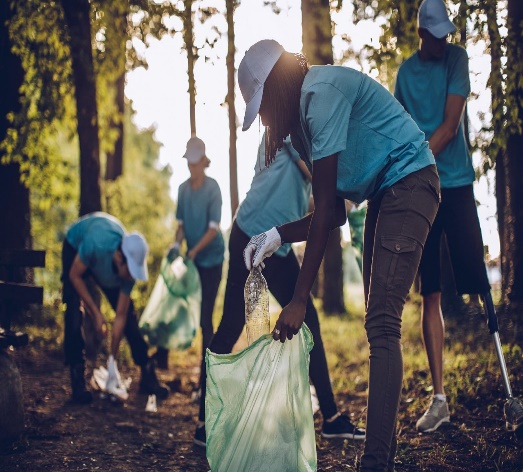 Visualización
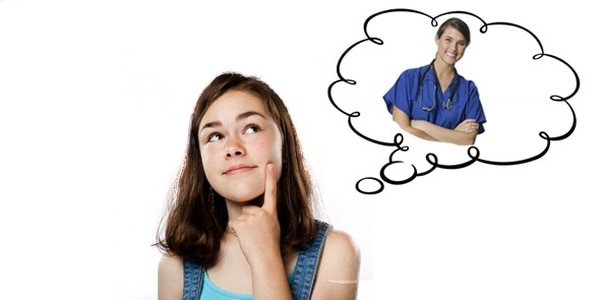 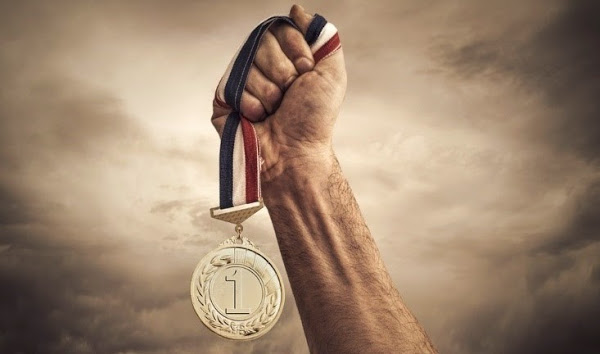 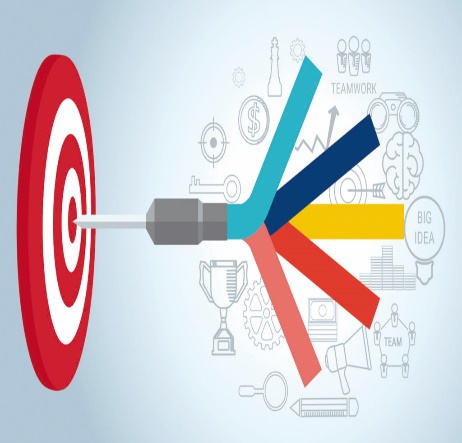 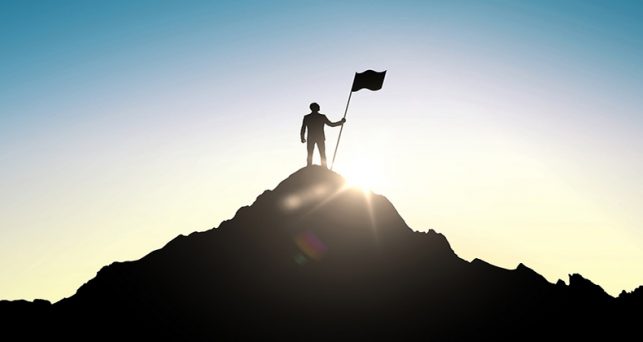 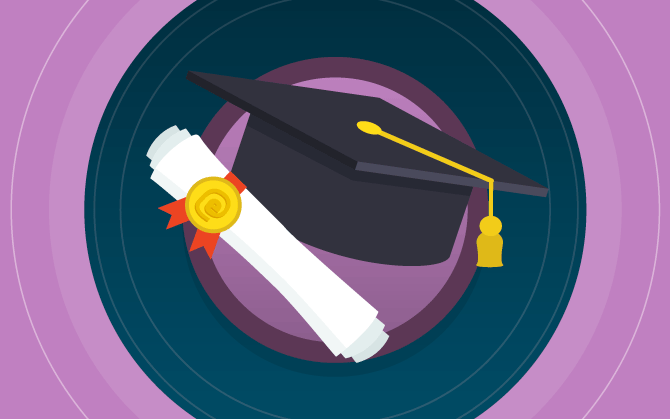